Project title: Europe 4.0 - Beam me to 2027
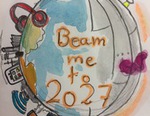 Aim:  To share ideas about what will life be like in the future, collaborate and discuss common topics
 
eTwinning Quality Label Application
Project Plan: 
Step one: We introduce each other. (PPT, Picturestories, ...) 
Students enter ‘design project logo’ competition, voting is concluded on Tricider.    Groups of pupils in each school pack a memory box :  what is interesting for our partner students? What would be interesting for people who open this box in 2027? (Film, PPT, ... Forum)
 Step two:Songs about the future (i.e. "In the year 2525",...) Brainstorming: our future in 2027?  (Padlet)Discussion of ideas in the forum
 Step three: Work in small mixed groups on one topic, for example: Session, architecture, language, society, environment, school, are, technology, music, travelling, economy, ...  and prepare a presentation on your ideas  (Films,PPT, Picture Story, Comic, ...)
 Step four: The students present their ideas and outcomes as well as their products. There will be a follow-up discussion on the ideas. The students discuss whether there for you on the future it's up optimistic I'll pass on the stage one.. (Tricider, Forum) as well as a survey on the project.
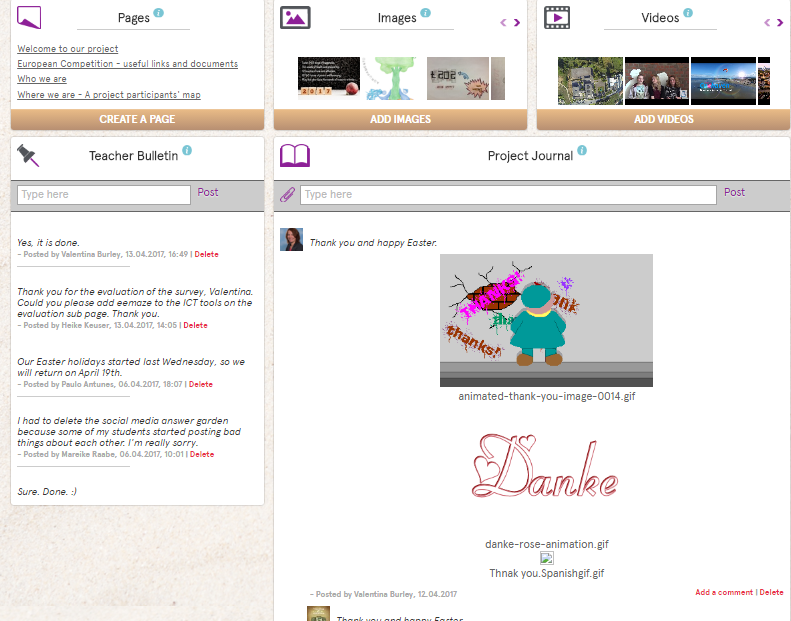 Communication 

Teacher Bulleting was used to discuss future planning 

Project Journal to post examples of work and messages to everyone involved.
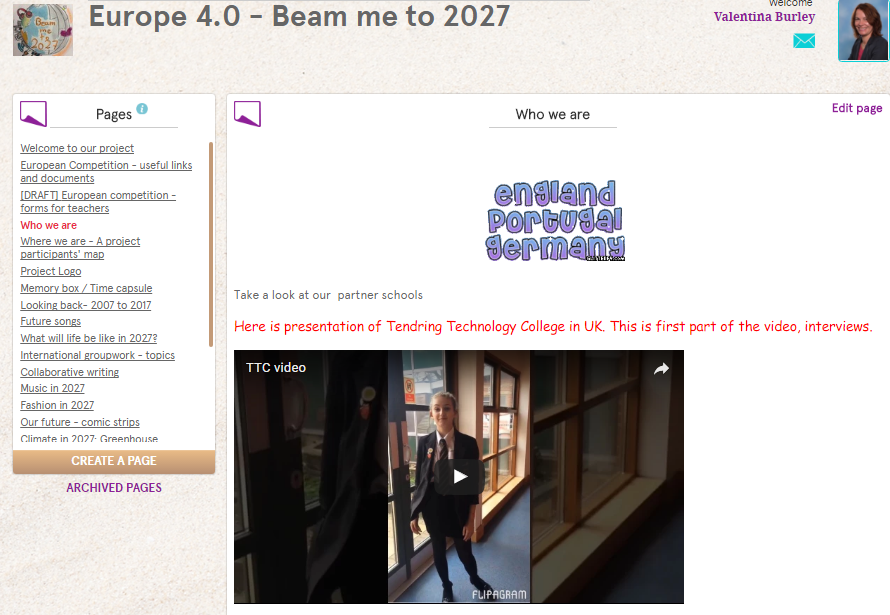 Step One:

Introducing group, school and the area
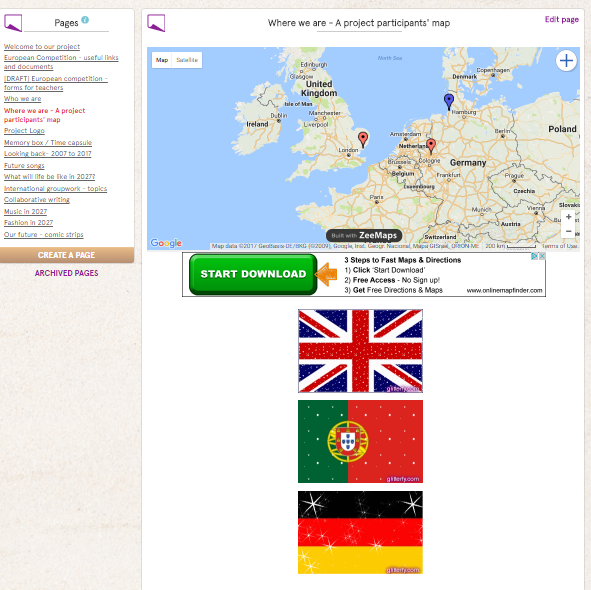 Step One:

Describing area on the map
Voting for project logo
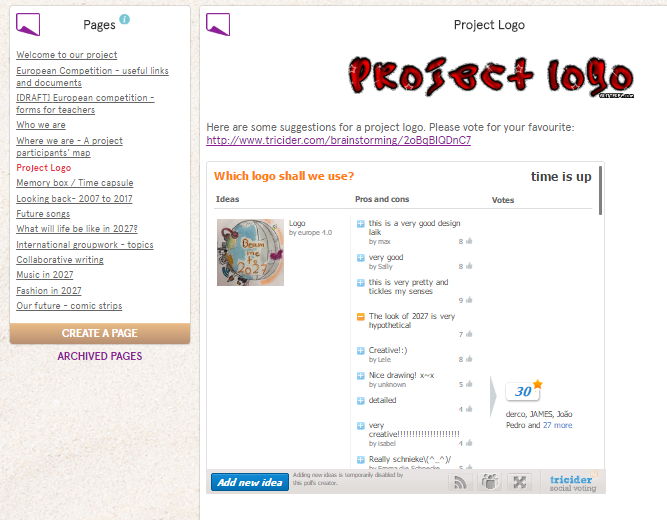 Step One:

Memory box – power pints
Comments and voting on Forum
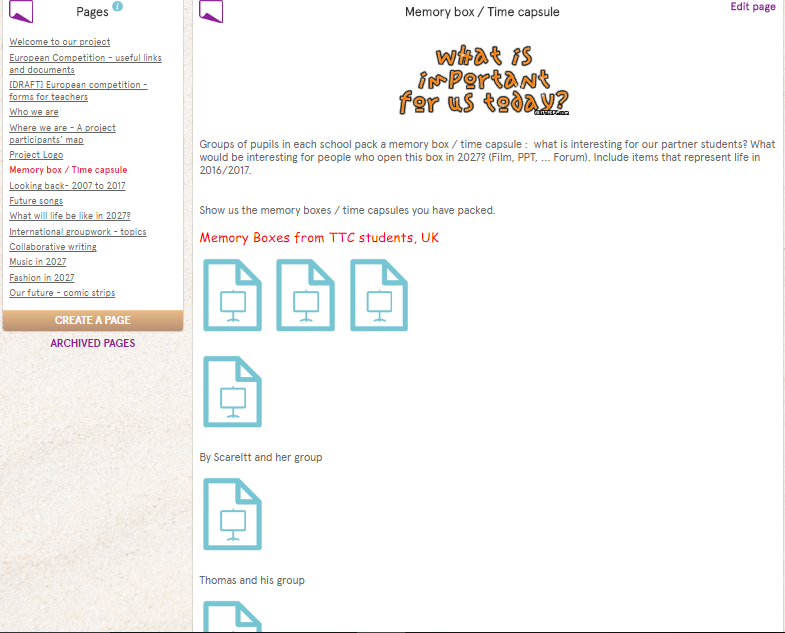 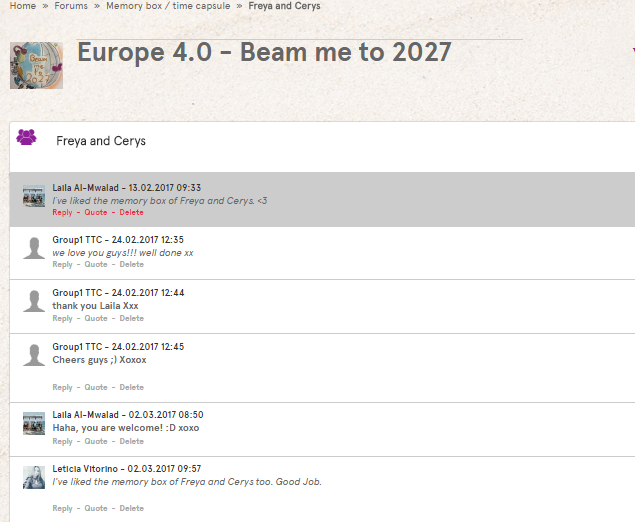 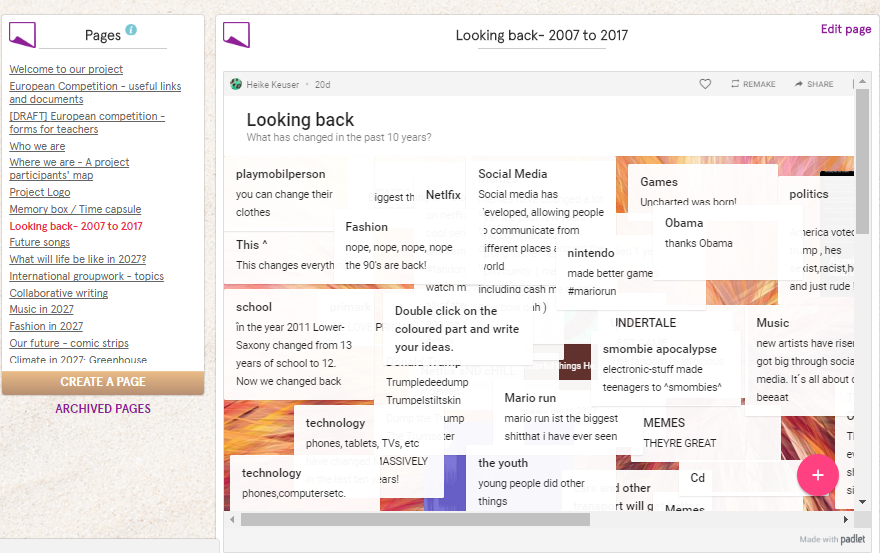 Step two:

What has changed in 10 years – using Padlet
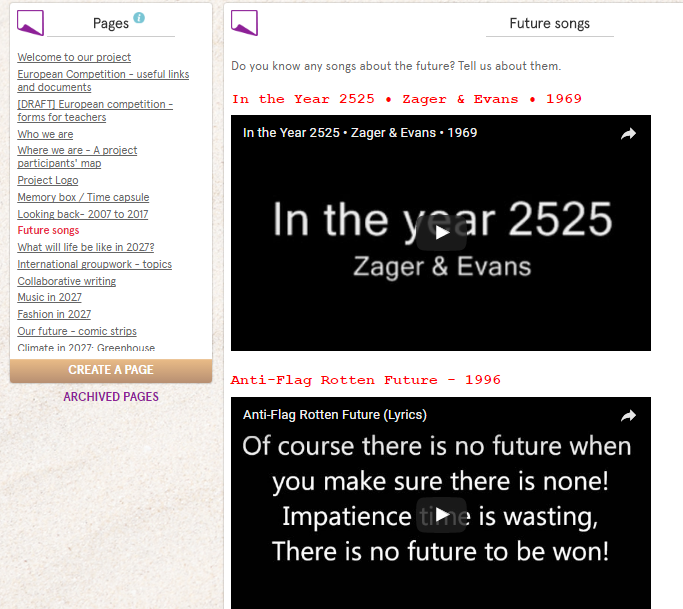 Step two:

Future songs – looking at the lyrics of  ‘2525’ and other songs
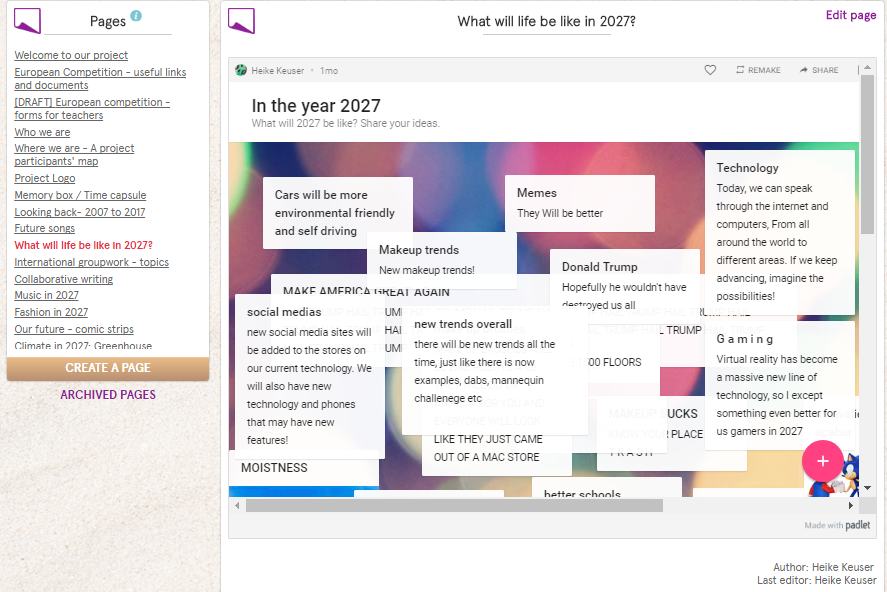 Step two:

What will it be like on 2027? Ideas and comments on Padelt
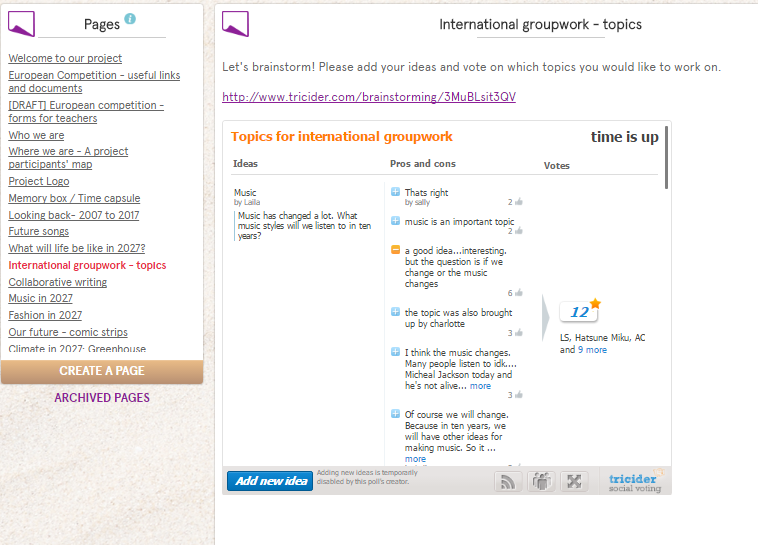 Step three:

Voting for international work: ideas and voting on Tricider
Music was the winner!
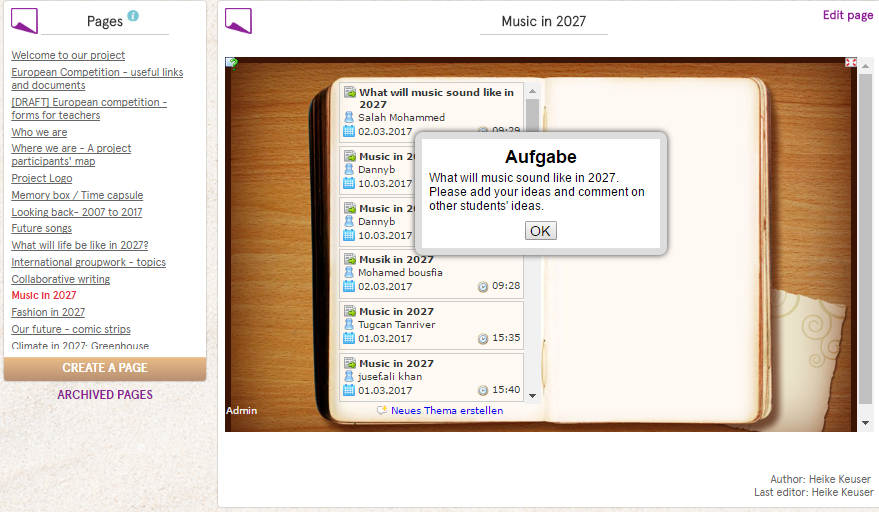 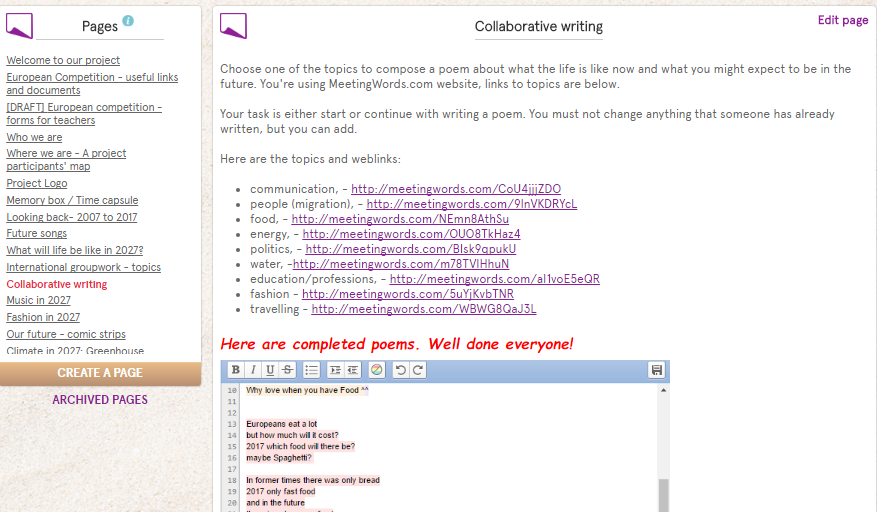 Step three:

Collaborative poems using Meetingwords, example of international collaboration
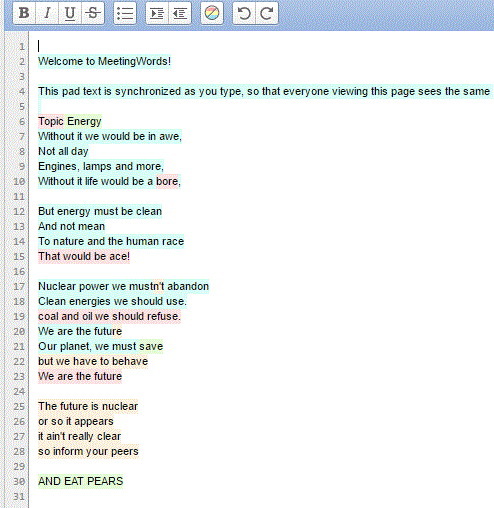 Step three:

Discussing topics: Climate and energy – using Forum
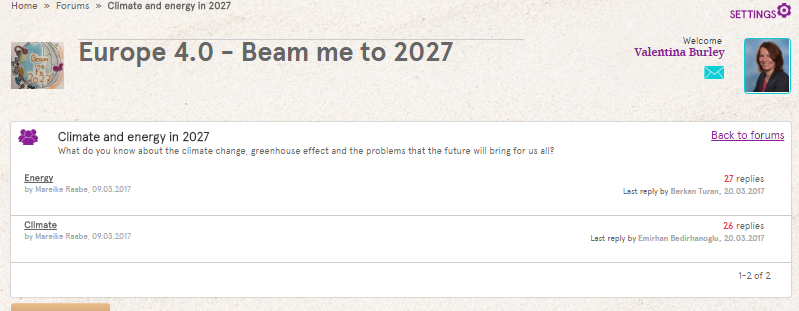 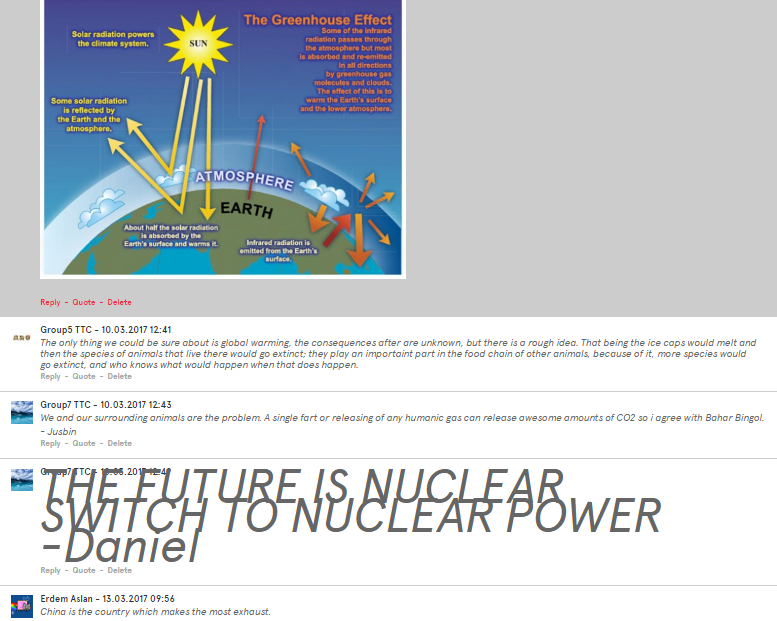 Step three:

Collaboration designing a  fashion show
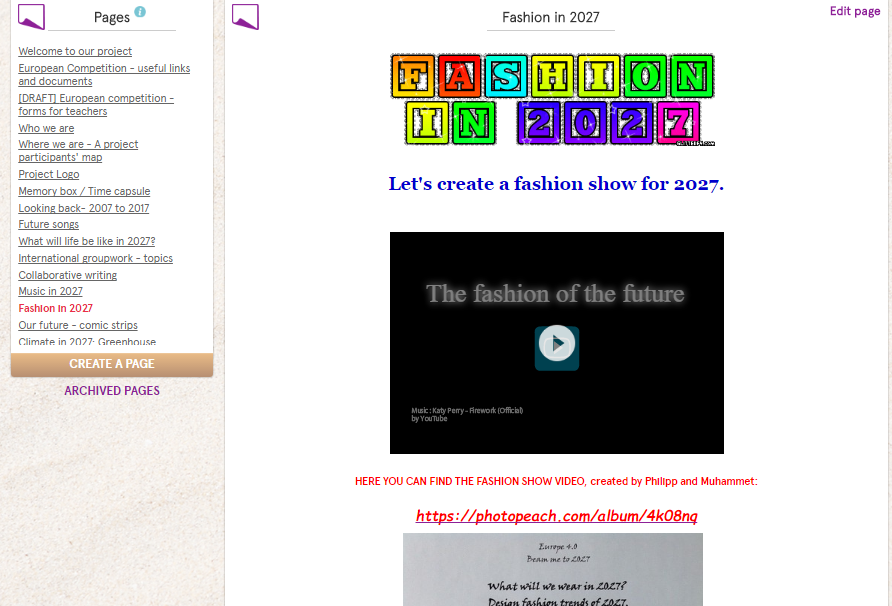 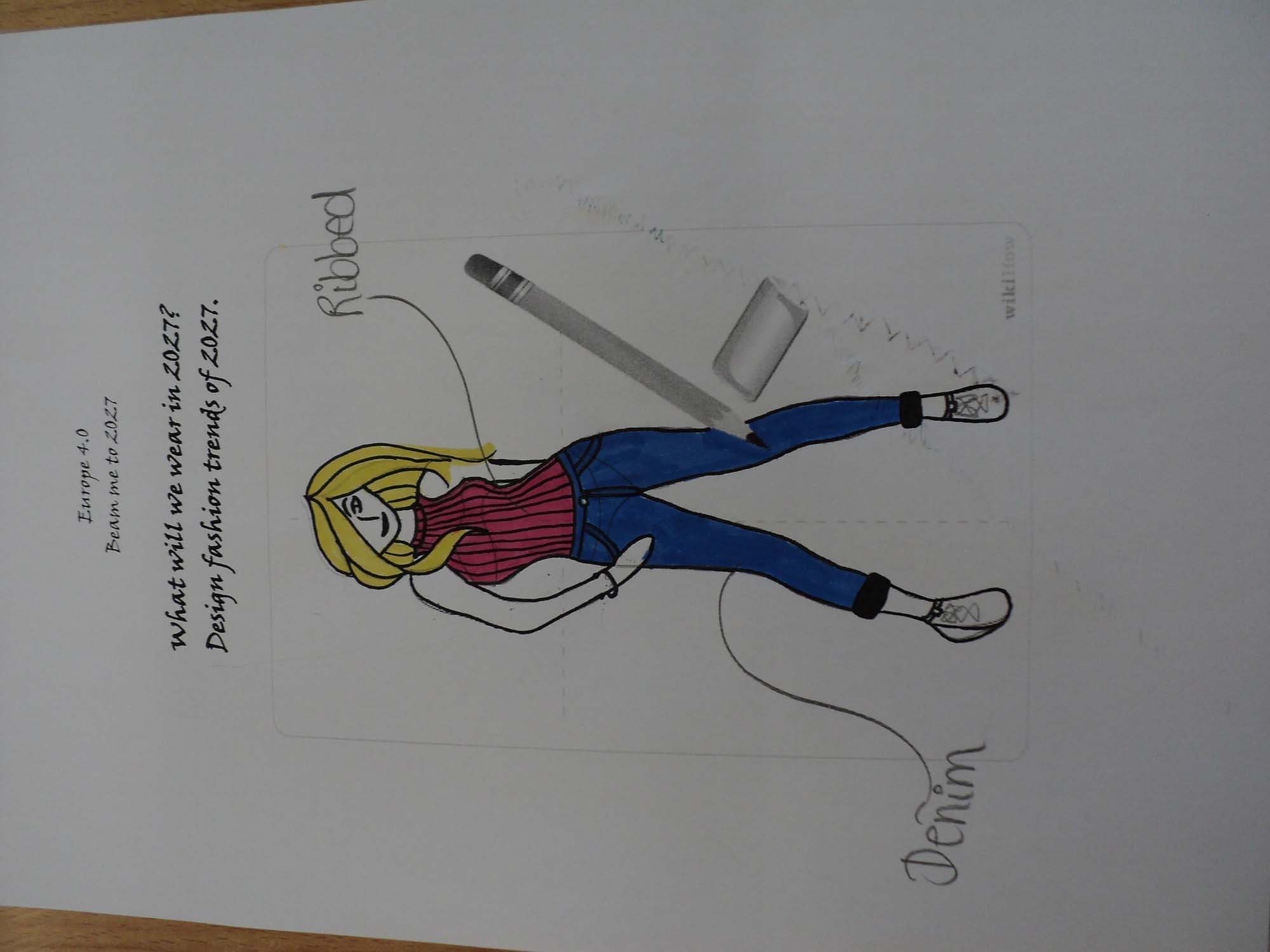 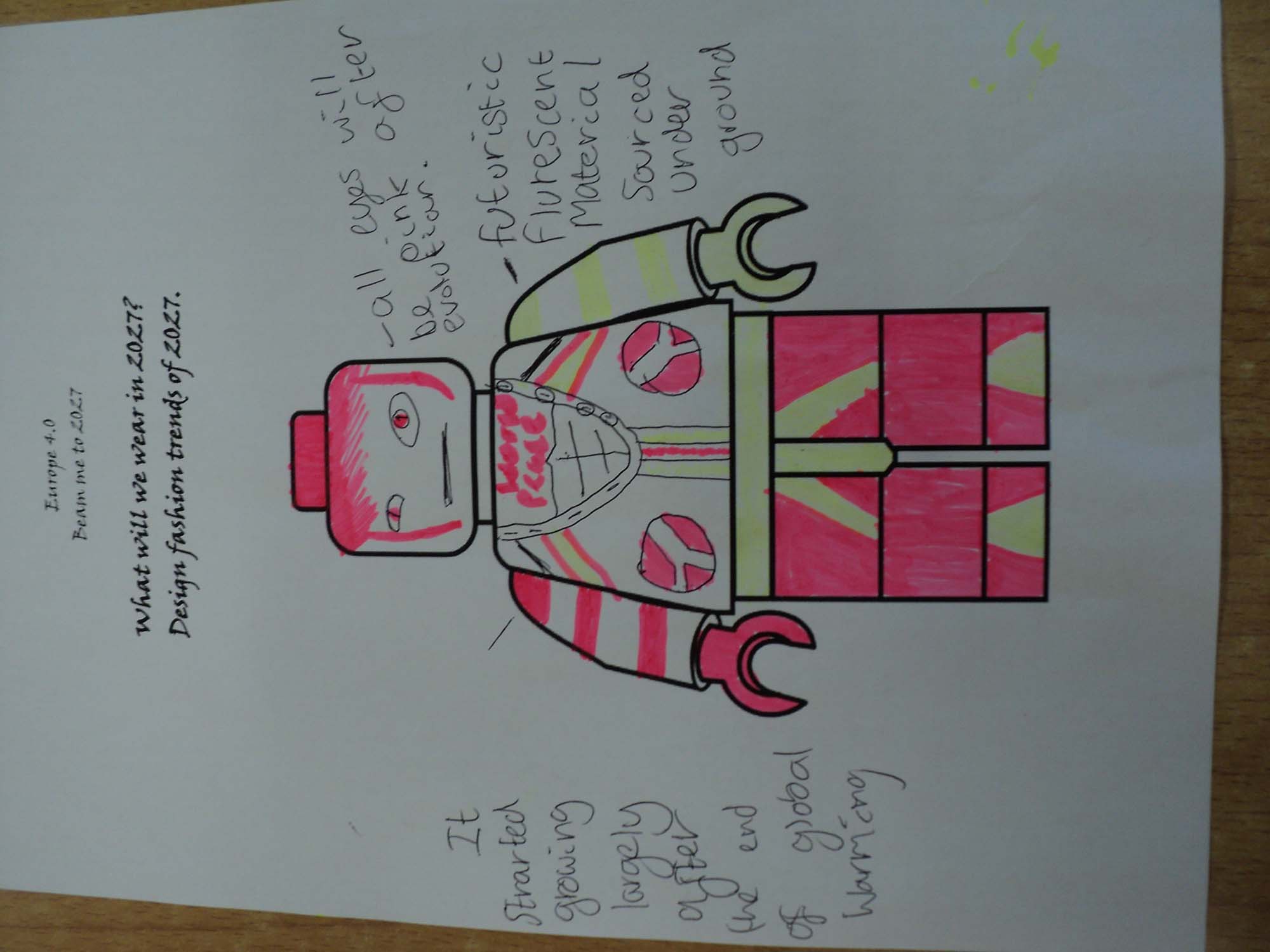 Step four:

Discussion on Tricider about futures: optimistic and pessimistic views
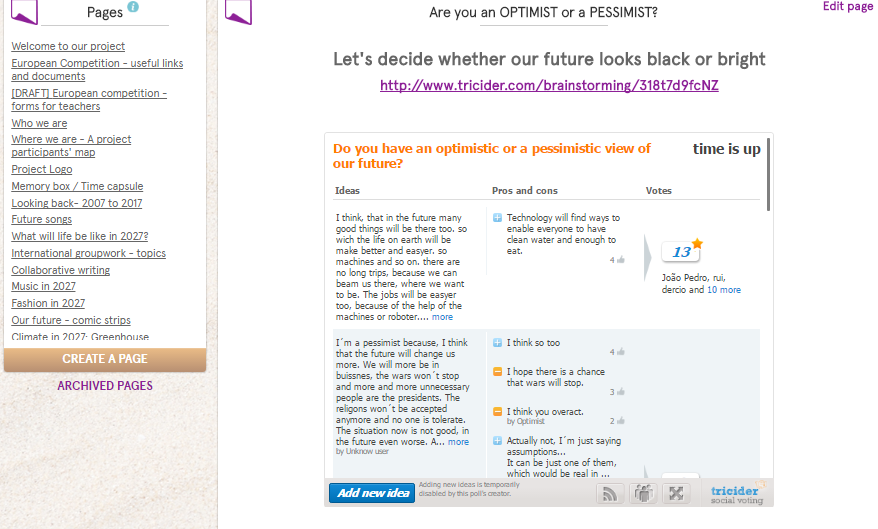 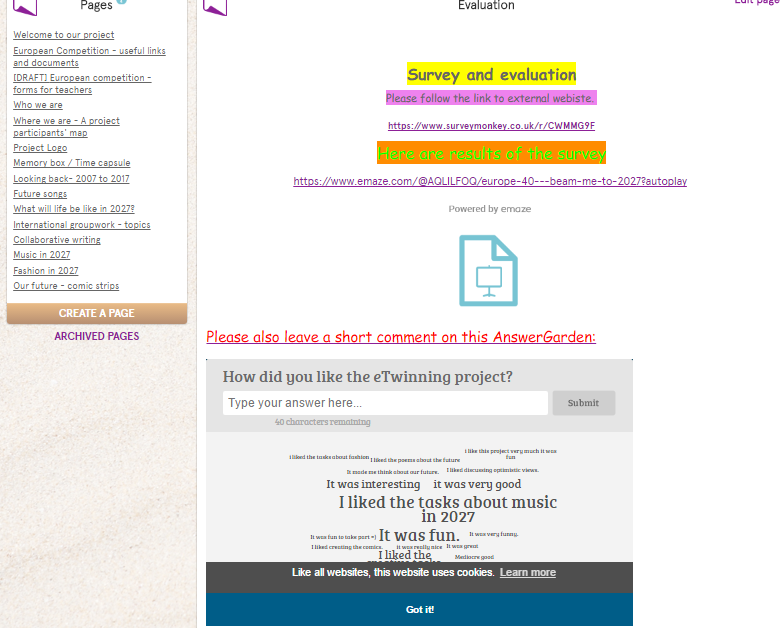 Step four:

Project evaluation: completing survey on Surveymonkey, using Answergarden for comments
List of web2 tools used in this project
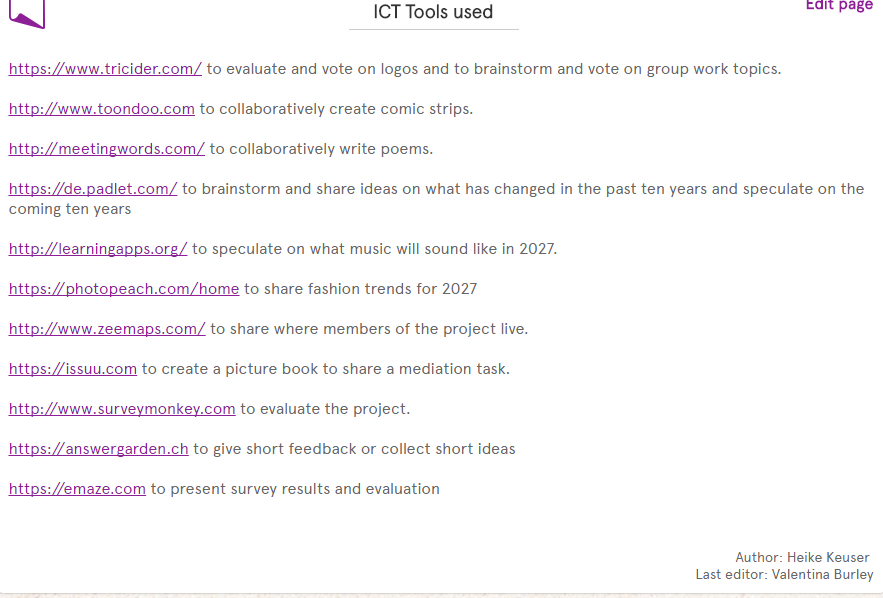